DNA Ricombinante
Sonde molecolari
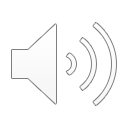 Enzimi di restrizione
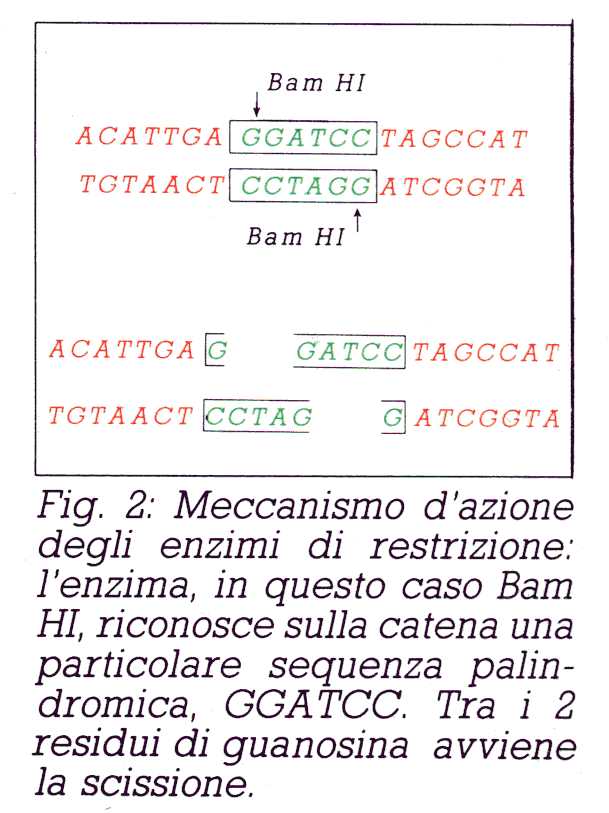 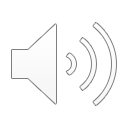 Preparazione di sonde molecolari
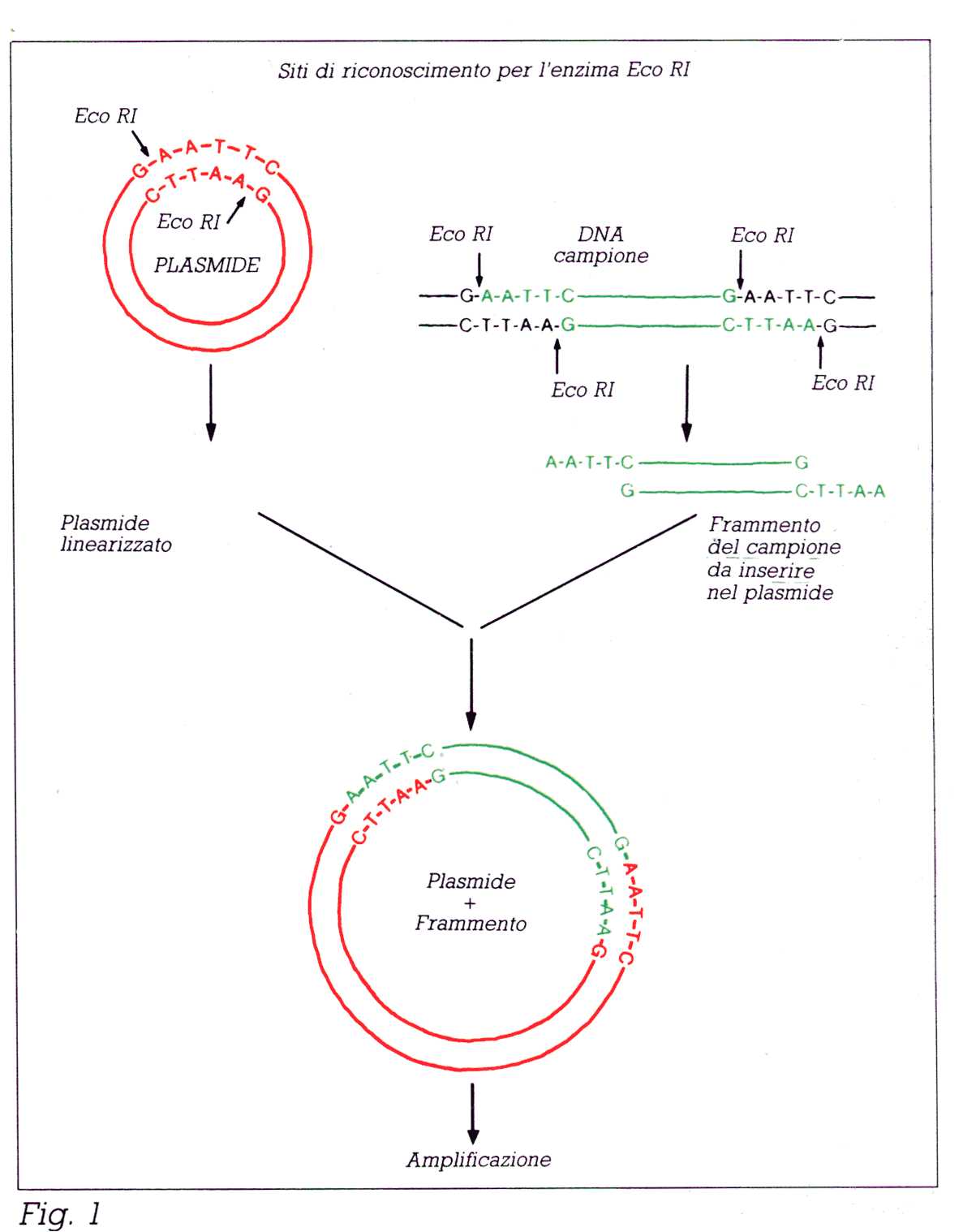 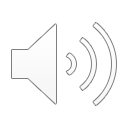 Preparazione di sonde molecolari
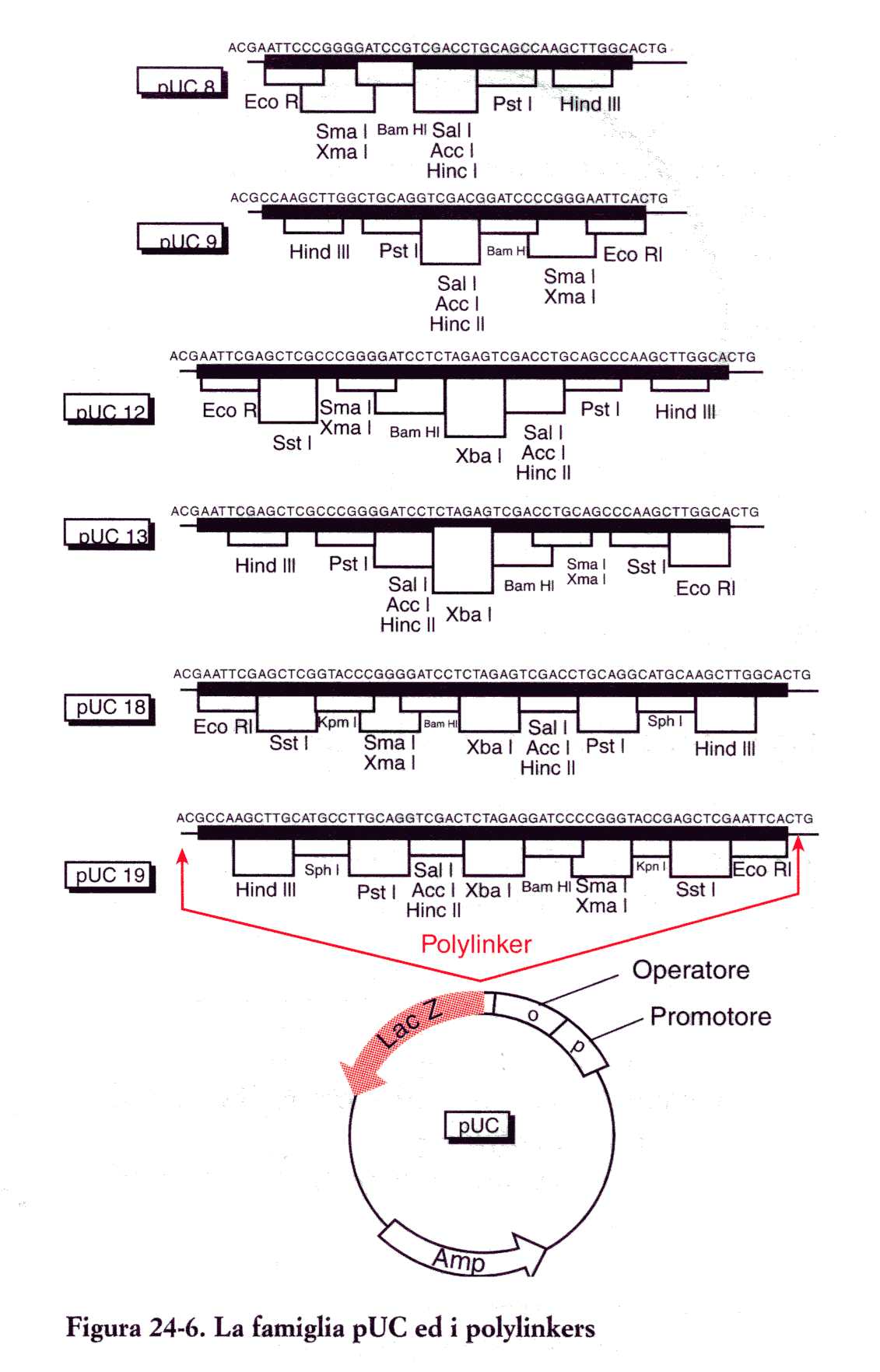 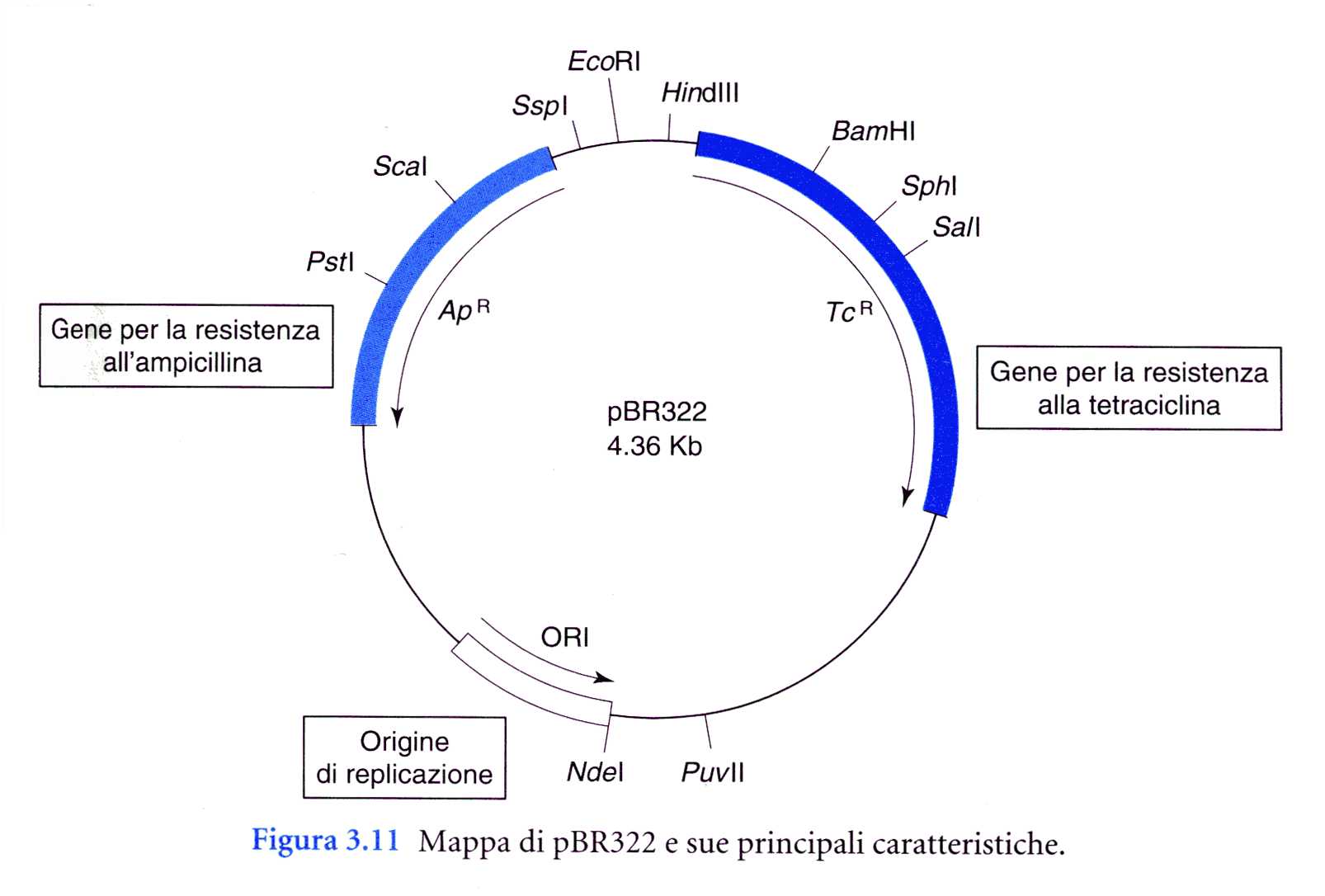 Il plasmide pBR322 può essere considerato il capostipite  dei vettori per il clonaggio e prende il nome da Bolivar e Rodriguez che lo produssero negli anni settanta a partire da un plasmide naturale.
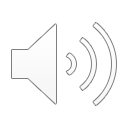 Preparazione di sonde molecolari
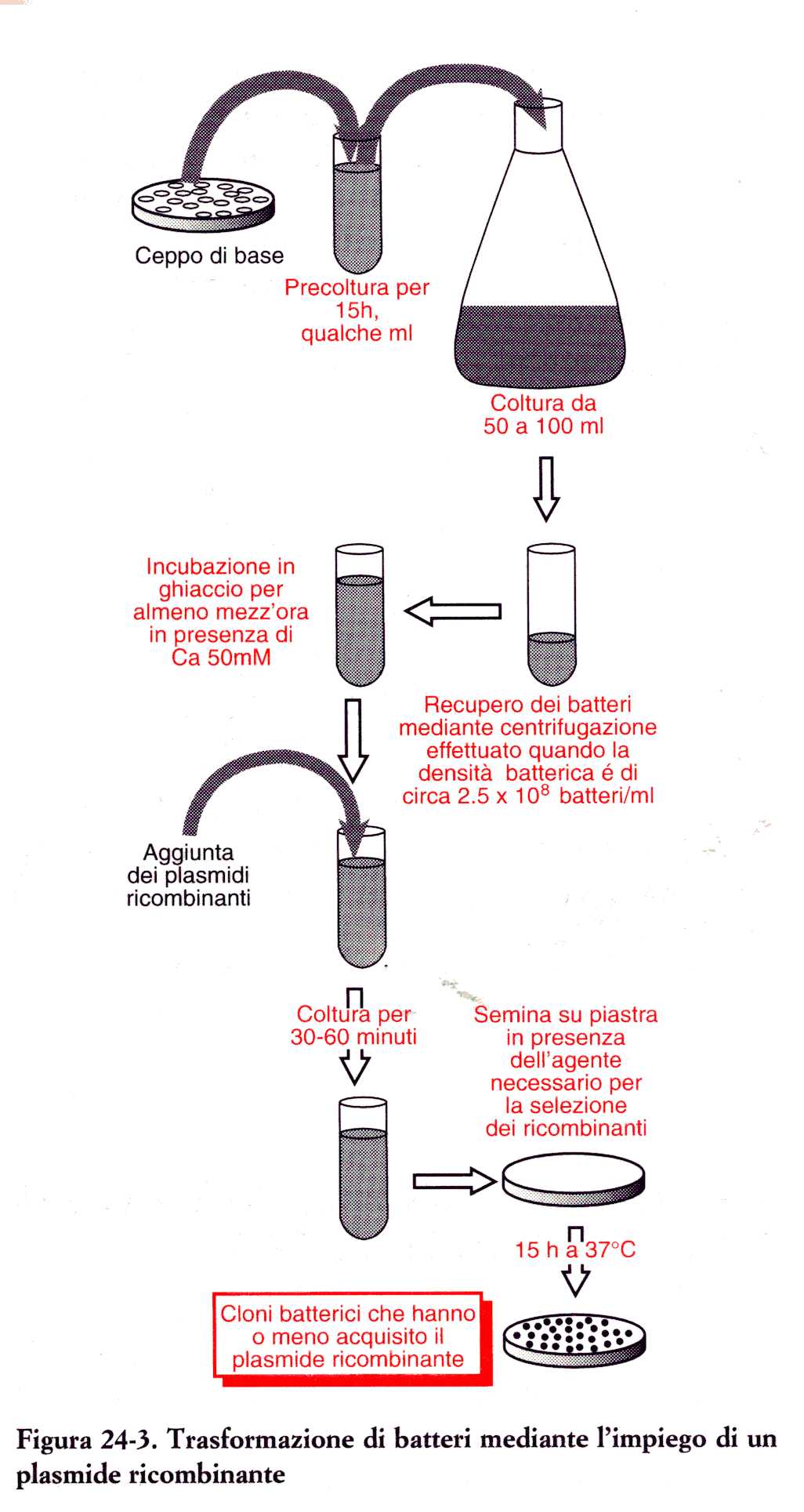 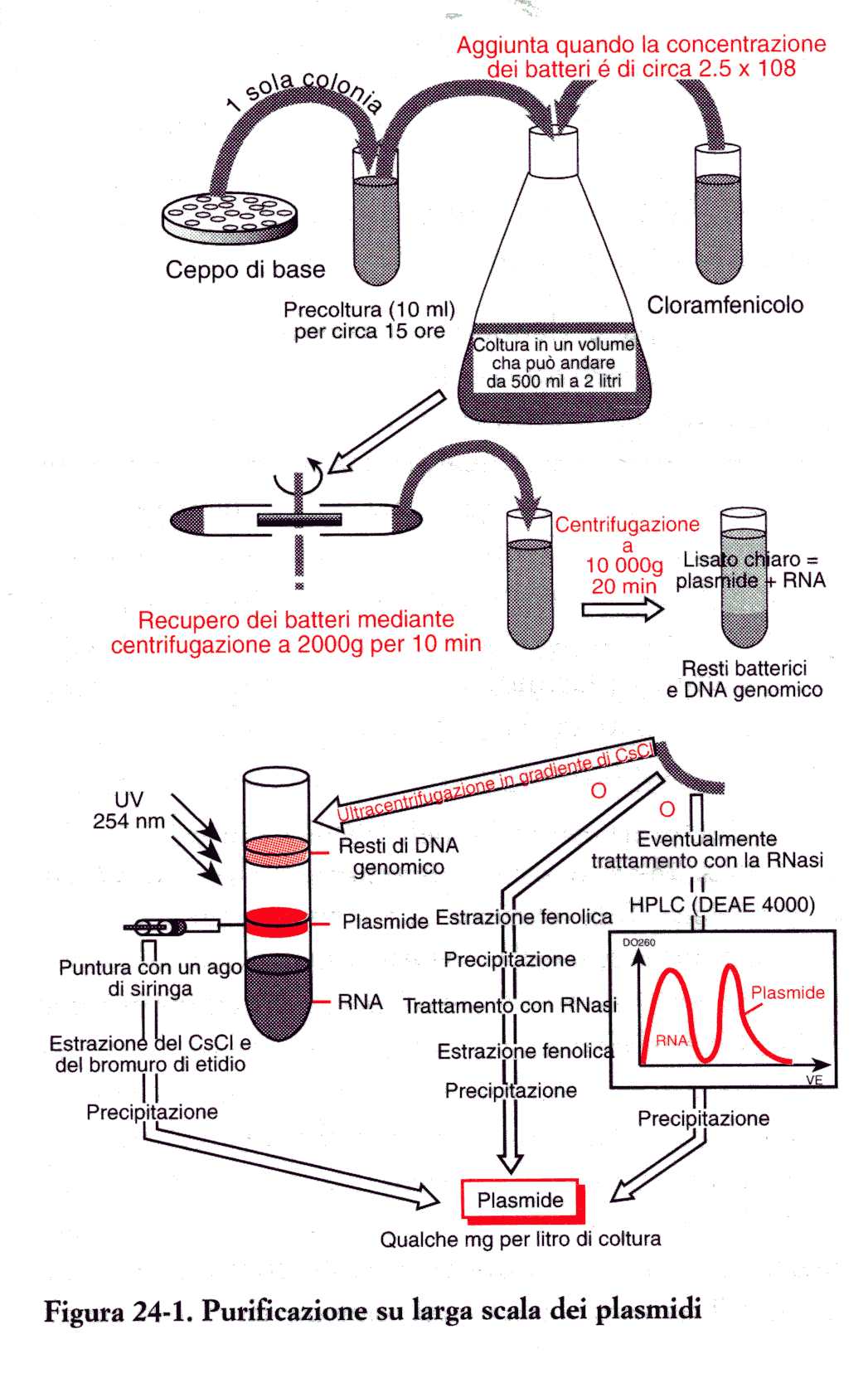 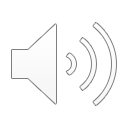 Preparazione di sonde molecolari
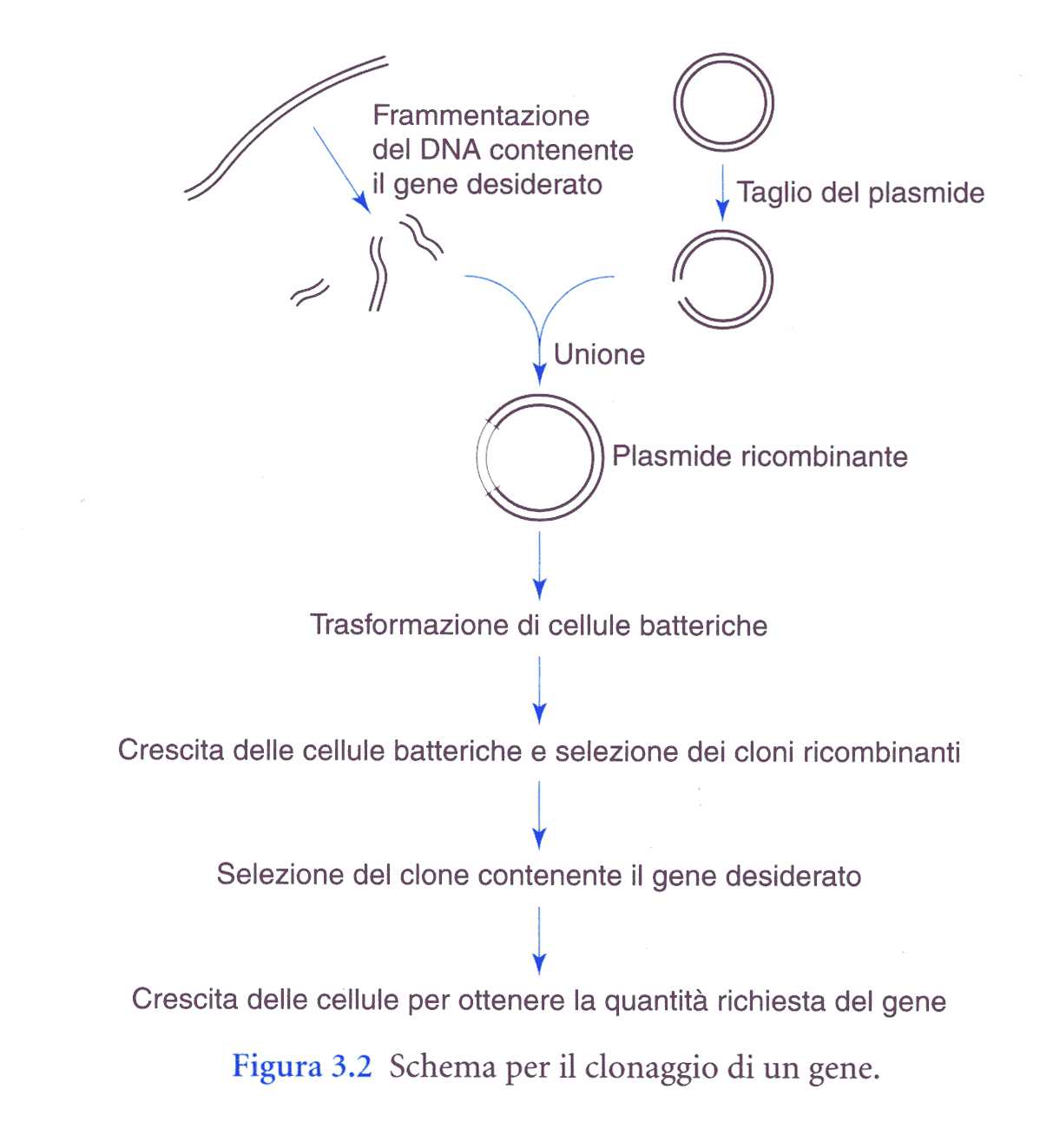 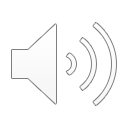 Preparazione di sonde molecolari
La trascrittasi inversa
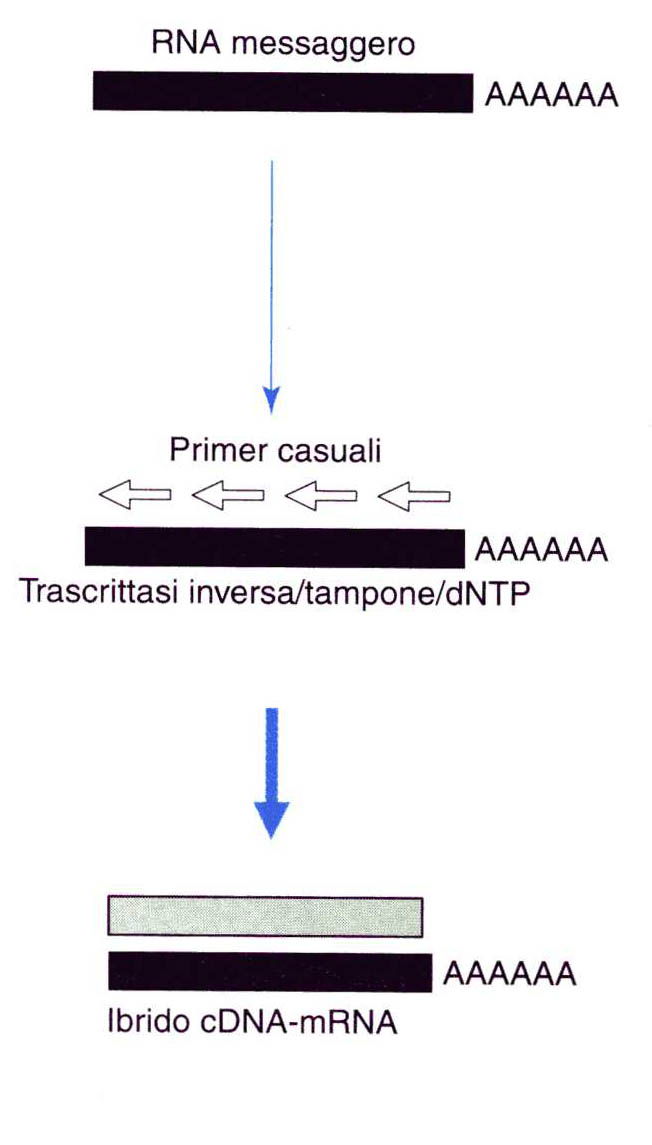 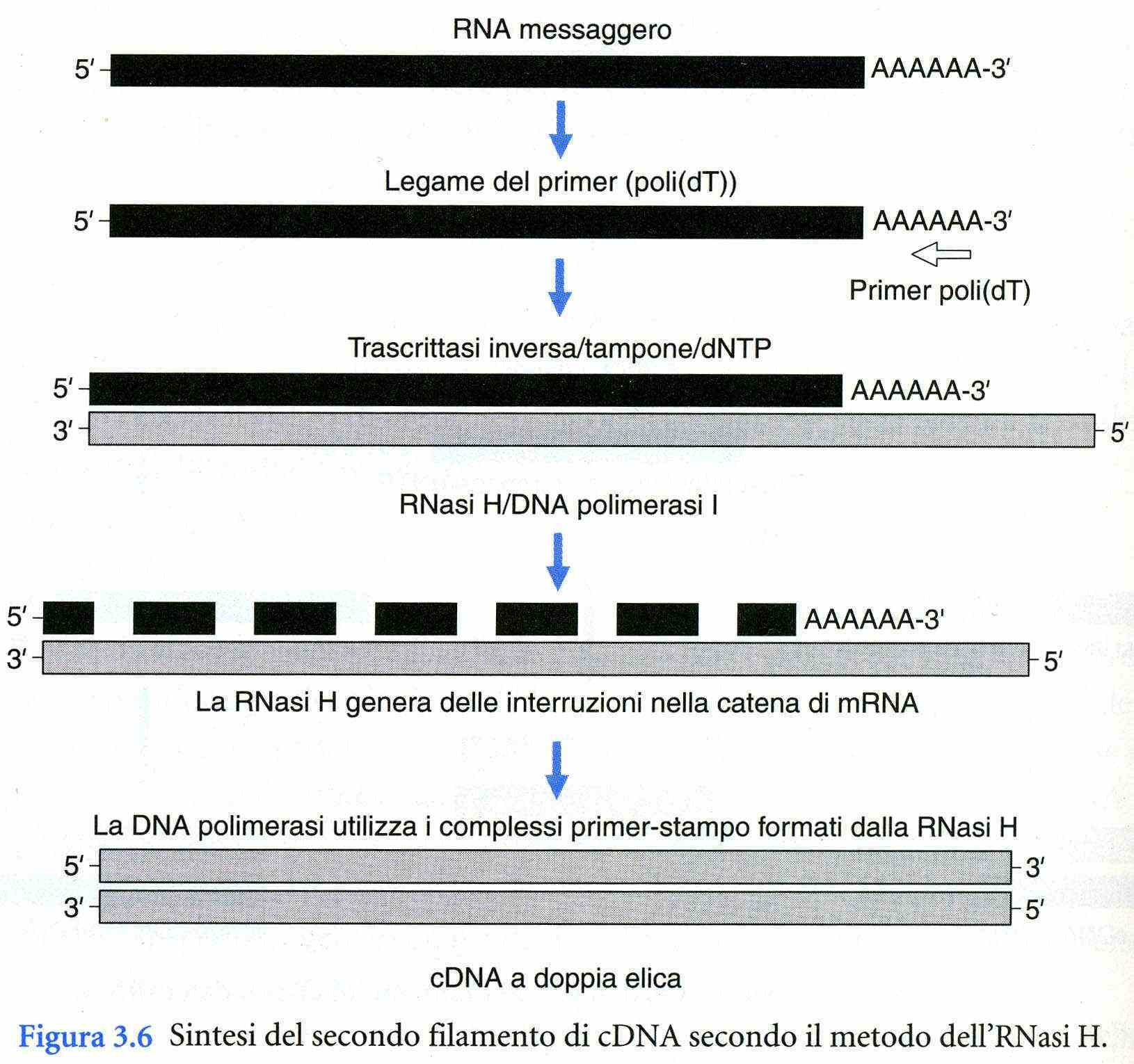 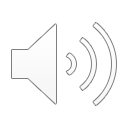 Preparazione di sonde molecolari
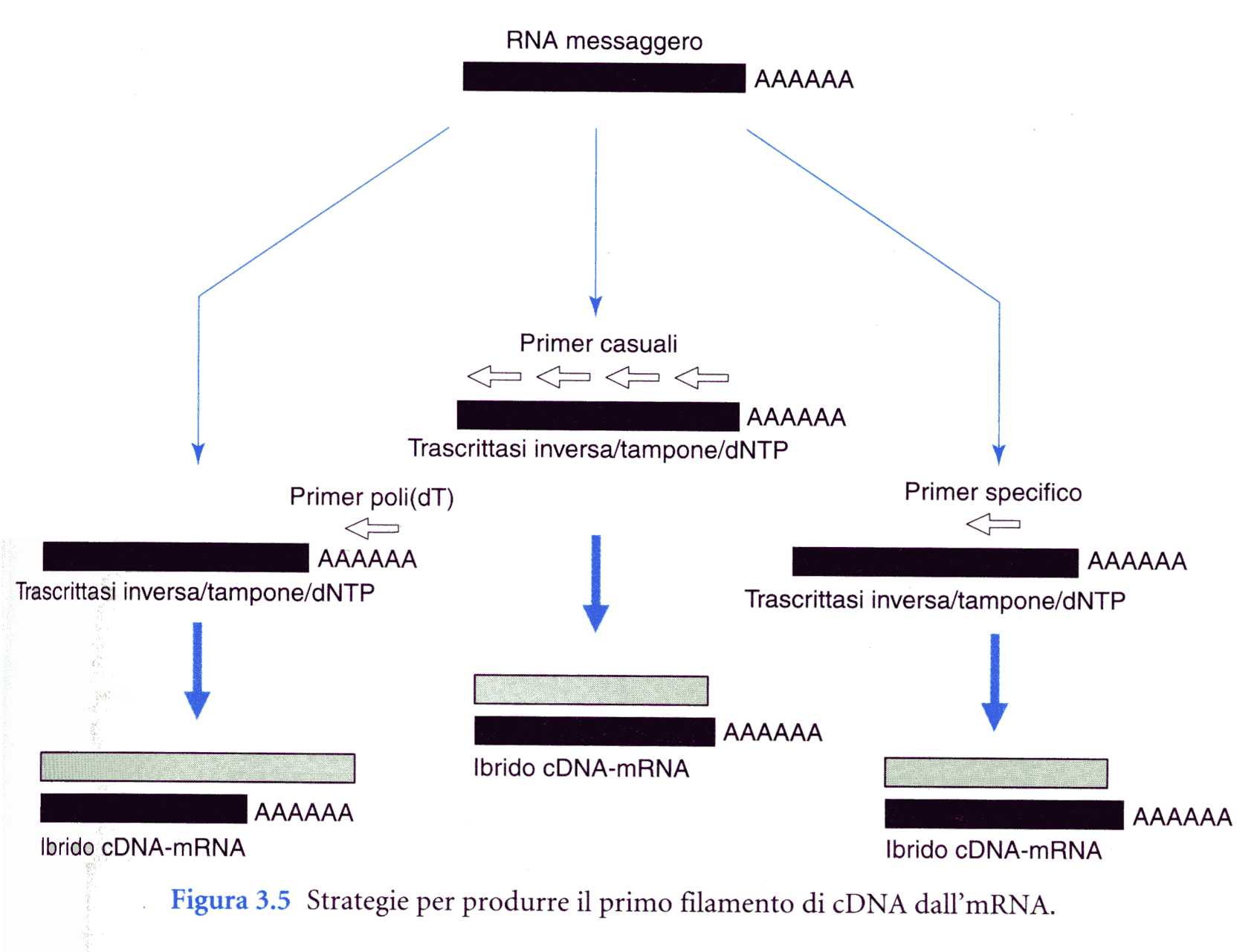 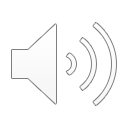 Preparazione di sonde molecolari
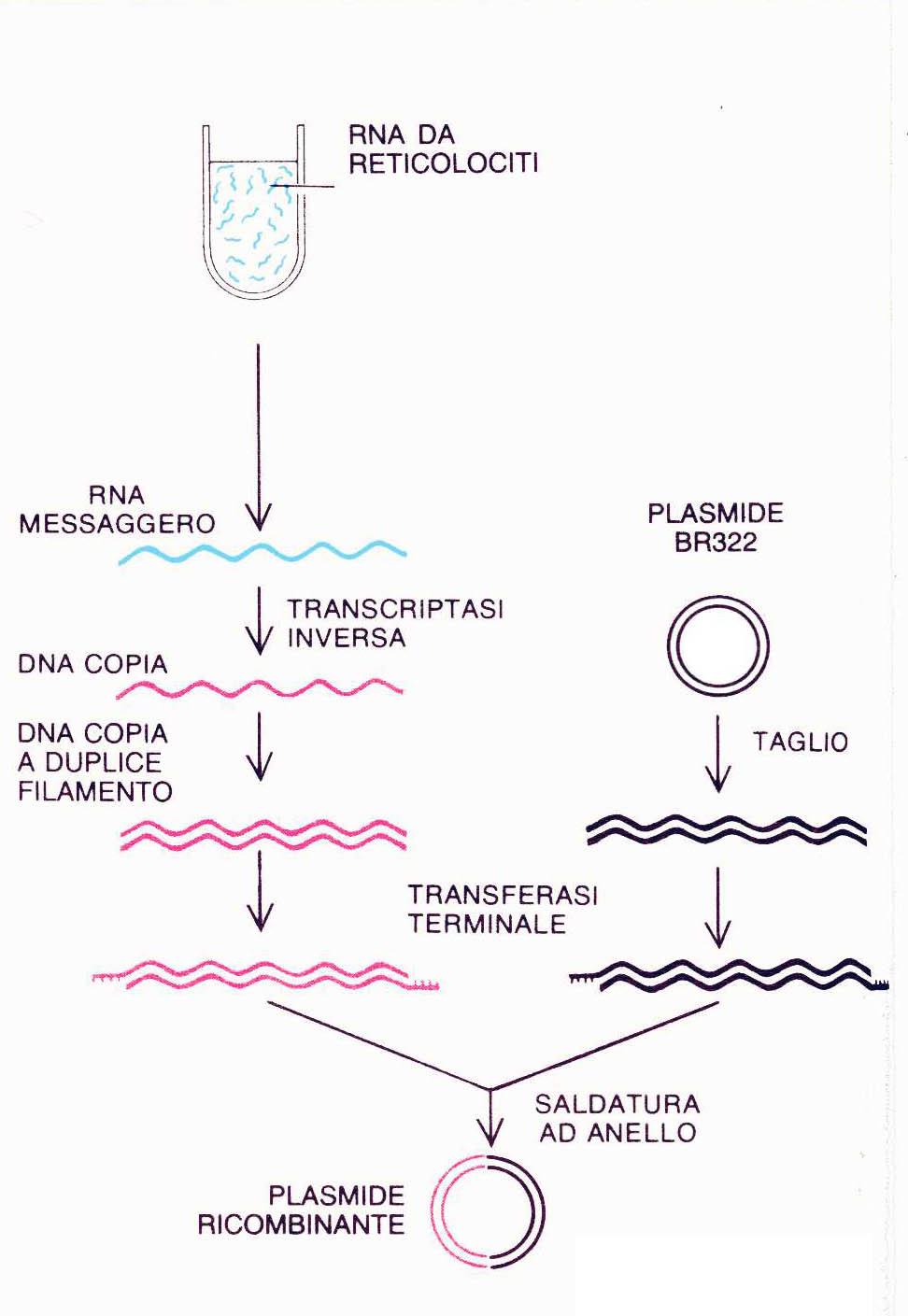 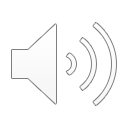